Market Power
Without Strategic Behavior
(Monopoly or Monopolistic Competition)
Monopoly
Firm with monopoly or market power has the ability to set its price and produce at any point on the market demand curve
Whether the ONLY seller in the market depends on the definition of the market
Tylenol?
Pace Salsa?
Dallas Morning News?
Raleigh/Durham Intl. Airport?
Barriers to Entry
Barriers to entry are the source of all monopoly power
there are two general types of barriers to entry
Exclusive ownership of resources through
Legal barriers (e.g. patents and copyrights, gov. franchise)
Unique supply (Brad Pitt Eiffel Tower)
Sole ownership (DeBeers)
Economies of scale (Natural Monopoly)
Rent seeking behavior (lobbying lawmakers) can be used to secure barriers (e.g. tariffs or import restrictions)
Price Setters
Single Price Monopolist
Assume they cannot price discriminate, or behave strategically.
Monopoly or Monopolistic Competition
Price Discrimination
first, second and third degree
Revenue: Price Setter
Price Setter, the higher q, the lower the P.





Firm chooses the price along with quantity.
R depends on P and Q, but P = P(Q)
R = P(Q)·Q
P
Market Demand = Firm’s Demand
P = P(Q)
Q
Revenue: Price Setter
TR and MR if demand is linear.
TR, MR
TR = P(Q)·Q
Slope = 0
MR = 0
Q
Revenue: Price Setter
R = P(Q)·Q
P
Market Demand = Firm’s Demand
P = P(Q) 
P = AR
Q
MR
Revenue: Price Setter
MR, think of dq = 1.
P
D: P = P(Q); P=AR
P
Q
MR
Q
dQ
Revenue: Price Setter
MR, think of dQ = 1.







MR clearly depends on e.
elastic
P
inelastic
D: P = P(Q); P=AR
P
Q
MR
Q
dQ
Elasticity and MR
Start with definitions of MR and e
Elasticity and MR
if |e| = 1.0, MR = 0 
if |e| < 1.0, MR < 0
if |e| > 1.0, MR > 0
if |e| > ∞, MR = P
Firm Supply Decision
Firm chooses the Q that will maximize profit. 
They do not respond to a market price.
Produce a Qs where MR = MC
MR comes from demand function
Although shut down is still possible, 95% of treatments of market power ignore the short run and just look at the long run.
Profit Max
p
MC
SMC
AC
ATC
P*
PBE
D=AR
Q*
Q
MR
On the expansion path, SMC=MC and ATC=AC. 
Use the SR curves to discuss the differential effects of changes in FC or VC in the short run.
But there is no LR entry or exit of firms (except the potential exit of the monopolist).
In the LR, the firm will choose a level of K to be on the expansion path, so long as P > AC.
Zoom In
D
SMC
ATC
MC
AC
PBE
MR
Q*
Price Setter in the Long Run
Simple, just MR = MC
Maximize profit w.r.t. Q
Maximize profit w.r.t. K, L
Profit Maximizing Alternative 1
Simple, set MC = MR, find q.
Profit Max , Choose q
Assuming you know C*=C(v, w, Q)
Profit Max 3, MRPK=v, MRPL=w
Optimize by choosing K and L.
Maximizing π means hiring each input until MRP = its price.
Profit Max, choose K and L
SOC
Profit Max, choose K and L
Profit function, maximal profits for a given w, v.
Monopoly Result
Compared to perfect competition, higher price, lower quantity, economic profit, higher producer surplus, lower consumer surplus. In the long run, producer surplus = profit.
P
MC
CS
AC
DWL
π
P*
D
Q
Q*
MR
Competitive Comparison
In long run, no profit or producer surplus (constant cost case anyway).
Because of the deadweight loss from monopoly, it is considered a market failure.
P
Competitive Market supply = Market MC
CS
AC
PM
PC
D
Q
QC
QM
MR
The Inverse Elasticity Rule
The Inverse Elasticity Rule
Markup Pricing
The Inverse Elasticity Rule
The gap between a firm’s price and its marginal cost is inversely related to the price elasticity of demand facing the firm
P
MC
For -1 < e < 0,
the markup exceeds the price. Huh?
p-MC
P
D, P = P(Q)
Q
MR
The Inverse Elasticity Rule
If e = -1, P-MC = P, the markup is p (since MC must = 0)
If e = -1.25, the markup is 80% of price
If e = -2, the markup with be 50% of price
If e = -5, the markup will be 20% of price
If e = -20, the markup will be 5% of price
Change in Price for a Change in MC
Natural Monopoly
In a competitive market, so many firms can produce at the Minimum Efficient Scale (MES) – low point of AC curve – that no firm can change the market price by altering its behavior.
But if the MES is large enough that it only takes a few firms to supply the market, they will start to have market power.
If MES is so large that one firm can produce at a lower average cost than two firms can splitting the market in half, then we get a natural monopoly.
Large MES
Two firms each producing Q = X and charging P = AC. If one firm gets a little larger, it can gain market share and profit.
Long run equilibrium must be one firm.
P
MC
AC
D
Q
x
2x
MR
Large MES
One firm, maximized profit like other monopolies.
Barrier to entry is economies of scale
P
MC
AC
DWL
π
P*
D
Q*
Q
MR
Regulating This Monopoly
Considered regular monopoly.
Regulate price where MC = demand
Profit > 0.
P
MC
AC
PR
π
D
Q
QR
MR
Natural Monopoly: Technically
Definition is a firm for which AC is declining where AC = demand
Still can earn economic profit in the long run.
But why AC declining?
P
MC
AC
DWL
P*
π
D
Q*
Q
MR
Natural Monopoly: Technically
If AC declining at intersection with demand, it requires MC < AC where MC=MB.
Sadly, regulation cannot require MC=MB without firm exit.
P
MC
AC
Loss
PR
D
Q
QR
MR
Natural Monopoly: Subsidized
Could subsidize the firm (equal to loss).
Not very popular. But it is one way to think about the economics of mass transit, which is heavily subsidized.
P
MC
AC
PR
Subsidy
D
Q
QR
MR
Natural MonopolyAverage Cost Pricing
Average cost pricing regulation ensures continued production.
DWL results, but it is the more usual strategy.
P
MC
AC
DWL
PR,ACP
D
Q
QR,ACP
MR
Multi-plant Profit MaxChoose q1 and q2
Assuming you know C1*=C(v, w, Q1), C2*=C(v, w, Q2)
MR the same in each FOC as the market does not care which plant each unit was produced.
Multi-plant Profit Max, SOC
Multi-plant Profit Max, SOC
Graphically
p
$
MC1
MC2
MCT
MCT
D
MR
q1
q2
Q
Q
q1+q2=Q
Example
Monopoly and Quality
Firms purposely make goods less durable than they could so that we have to buy replacements more often!
Monopoly and Quality
Demand


Profit
MR
MC
So long as Q* such that MR = MC, also set the MR from an increase in X = the MC of that extra X.
MRx
MCx
Graphically
More quality means more demand and more profit
P
MC
P
Low X
Medium X
MC
AC
AC
D(X)
D(X)
MR
Q
Q*
Q
Q*
MR
Graphically
But only to a point
MC
High X
P
P
Medium X
MC
AC
AC
D(X)
D(X)
MR
MR
Q
Q*
Q
Q*
Monopoly and Tax Policy
Flat Tax (tax = t)
Unit Tax (tax = tQ)
Revenue Tax (tax = t·R(Q))
Profit (Earnings) Tax (tax = t·π)
For each, start with revenue function and total cost function (C*).
R=R(Q) =P(Q)*Q
C*=C(Q)
No Tax
P
MC
P*
AC
D: P=P(Q)
Q
Q*
MR
Flat Tax( t > 1)
P
MC
ACt
P*t
t
AC
D: P=P(Q)
Q
Q*t
MR
Unit Tax( t > 0)
MCt=MC+t
P
MC
ACt=AC+t
P*t
t
AC
D: P=P(Q)
Q
Q*t
MR
Revenue Tax(0 < t < 1)
P
MC
P*t
t
AC
D
Q
Q*t
P(1-t)
MR
MRt=MR(1-t)
Profit Tax(0 < t < 1)
P
MC
P*
t
D: P=P(Q)
Q
Q*
MR
Monopolistic Competition in Long Run
In the short run if π > 0, then there is no difference between a monopoly and a monopolistically competitive firm.
But despite the fact that firms have market power, there are firms providing close enough substitutes that demand for all firms falls to a level where π = 0.
Profit Max , Choose Q
Assuming you know C*=C(v, w, q)
Monopolistic Competition in the Long Run
MR=MC, AR=AC
P
MC
AC
P*
D: P=P(Q)
MR
Q
Q*
Price Discrimination
1st degree
2nd degree
3rd degree

Note, “1”, “2”, “3” mean nothing.
First Degree, Perfect Price Discrimination
All buyers are charged a price equal to their willingness to pay. TC in green, TR = blue+green.
No DWL
No CS either
Car dealerships
Colleges
Reverse Auction
Priceline
P
MC
AC
D: P=P(Q)
P=MR
q*
q
Third Degree Price Discrimination
Firm can separate demanders with different demand elasticities and charge different prices to each group.
A single price must be charged to all consumers in each demand group.
Arbitrage must be prevented.
Third Degree Price Discrimination
It is easy, right… just set MR=MC







But what is MR?
P
P
P
MC
D1
D2
Q1
Q2
Q
MR2
MR1
3rd Degree Price Discrimination
If we set MR1 = MC for the first market, then









MC for the second market has to start where MC left off. Now MR and MC are not the same in both markets. Oops!
P
P
MC
MC’
D1
MC=MR2
D2
MC=MR1
Q2
Q1
MR2
MR1
3rd Degree Price Discrimination
We need to know MR for each unit sold, whichever market it is sold in. We need MR1=MR2=MC. 






A horizontal sum of MR gets us the total MR curve.
Set MC = MRT to get the P that allows MR1=MR2=MC
P
P
P
MC
D1
D2
MRT
Q2
Q
Q1
MR2
MR1
3rd Degree Price Discrimination
Set that MC =MR1=MR2 to get the q in each market.







At those q, use demand to get the P in each market to maximize profit. MR1=MR2, but P1≠P2
P
P
P
MC
D1
D2
MRT
Q
Q2
Q1
MR2
MR1
The Math
Max π = P1(Q1)•Q1+P2(Q2)•Q2-C(Q1+Q2)
FOC


Solve for Q1 and Q2, then use demand curves to get P1 and P2
MR and Elasticity
Remember that with price setters:


Since MR is the same for both markets


And…


				… so all you need is e1 and e2
Example
3rd Degree Price Discrimination
Set that MC =MR1=MR2 to get the q in each market.







At those q, use demand to get the P in each market to maximize profit. MR1=MR2, but P1≠P2
P
P
P
MC
100
50
D1
20
D2
MRT
6
Q
Q
Q
6
MR2
MR1
4
Constant MC
If MC is constant, you can simply set MR = MC in each market separately. Meh.
Price
P1
P2
MC
MC
D
D
MR
MR
Q1
Q1*
Q2*
Q2
0
Second Degree
There are different definitions.
Sellers cannot differentiate buyers, so must set pricing to let the buyer self-sort themselves.
Generally achieved through non-linear pricing (price varies by quantity or quality).
Includes
Volume discount (as you buy more, the price falls)
Two-Part Tariff (tariff meaning price)
Bundling
Volume Discount, Electricity
Graph is consumer specific
Consumer surplus now A + B + C
No so much a volume discount as a first use surcharge!
P
A
P1
B
PS
P2
C
P3
MC=AC
Q
Q3
Volume Discount: Shoes
Buy one for full price, get a second pair for ½ price!
Consumer surplus now A + B
P
A
P1
PS
B
P2
MC=AC
Q
Q2
Two-Part Tariff
Tariff means “price”
First part is an “entry fee” and the second is the per unit fee.
Even with volume discounts, we can think of part of the initial higher price as an entry fee.
Some times the analysis is for the market and sometimes consumer specific.
Two-Part Tariff(Demand is Market Demand with N consumers)
Could max profit the usual way by PM, QM (PS = C+D+F+G+J+K)
But if you can charge a fee to be able to buy, fee = (A+B+C+D+E)/N, then charge PC for the good.
PS = A+B+C+D+E+ F+G+H+J+K+L
If demanders potential consumer surplus varies a lot from (A+B+C+D+E)/N then that cannot be the entry fee.
P
MC
B
A
PM
AC
C
D
E
PC
G
H
F
I
K
L
D: P=P(Q)
J
MR
Q
QM
QC
Laser Printers
HP charges a low price for printers (the access fee)
However, if 10 buyers each have consumer surplus of $892 (from printer plus ink) and the other 90 have CS = $12 each, entry fee is problematic.
When consumer demand varies a lot, low entry fee and higher unit price. For printers, high demanders buy more as they use them up faster.
P
MC
B
A
PM
AC
C
D
E
PC
G
H
F
I
K
L
D: P=P(Q)
J
MR
Q
QM
QC
Two-Part Tariff
High demanders and Low demanders
In this case, the entry fee must work for the low demanders, and the price for use (ink cartridges), must be where the profit comes from.
P
P
Representative Low Demander
Representative High Demander
Printer Price
PINK
MC=AC
D
MR
D
MR
Q
Q
Two-Part Tariff
If mostly high demanders, then sacrifice the low.
Profit off the cartridges =$0.
P
P
Representative Low Demander
Representative High Demander
Printer Price
PINK
MC=AC
D
MR
D
MR
Q
Q
0
Two-Part Tariff
If mostly low demanders, get little from the high demanders.
Profit off the cartridges =$0.
P
P
Representative Low Demander
Representative High Demander
Printer Price
PINK
MC=AC
D
MR
D
MR
Q
Q
Individual Analysis
Sometimes you see this as an individual level analysis.
Problem here is each consumer must be charged the same “A.”
In this case, assumption is MC=AC as a horizontal line.
P
A
PC
MC=AC
B
Q
QC
Consumer Analysis: Golf Club
Demand for a round of golf: “A” is the cost of joining the club,  Pg is the price of a round.
“B” is revenue from each round.
P
A
Pg
MC=AC
B
Q
Qg
Two-Part Tariff with Entry Fee Only
Here we assume there are two types of consumers. High demanders and Low demanders
Two different quantity or quality packages can be offered.
Two-part tariff, but while the entry fee > 0, the unit fee is zero.
Demanders self select whether they are willing to pay more or less.
Phone Plans
Assume MC = 0
Plan L: Charge a price = size of area A for Q1
Plan H: Charge a price = size of A+B+C for Q2
P
DH
B
DL
A
C
Q
Q2
Q1
Phone Plans
But the high demanders would choose Plan L, get Q1 minutes and gain CS = B.
So it would seem that max charge for Play H is A + C.
High demanders pay A + C, and get CS = B.
P
DH
B
DL
A
C
Q
Q2
Q1
Phone Plans
Even better, don’t offer Q1 as an option.
Plan L: Q’1 minutes for a price of A.
Plan H: Q2 minutes for a price of A + A’ + C + C’.
High demanders still choose Plan H, get CS = B (which is now smaller)
P
Profit gains C’ and loses A’
DH
B
DL
C’
A
C
A’
Q
Q2
Q1
Q’1
Phone Plans
Profit Max: Q*1 stops moving leftward when ΔA’ = ΔC’
Plan L: Q*1 minutes for a price of A.
Plan H: Q2 minutes for a price of A + A’ + C + C’.
Low demanders get no surplus, high demanders get CS = B
P
Low demanders pay A and get A (no consumer surplus)
High demanders pay A+A’+C+C’ and get A+A’+B+C+C’
Consumer surplus = B
DH
B
Q*1 such that: 
PH (Q’1) = 2 PL (Q’1)
ΔC’
DL
C’
A
C
ΔA’
A’
Q
Q2
Q1
Q*1
Quantity and Quality
Phone carriers offer plans with more or fewer numbers of unlimited minutes.
But firms can vary quality instead of quantity.
Airlines offer business and coach class.
Don’t alter quantity, but quality
Lower the coach quality to encourage high demanding business travelers to pony up for business class.
Bundling
There are several items that different consumers are willing to pay different amounts for, but we don’t know which items each consumers values most.
This is a version of buy one pair, get a second for ½ price, but you cannot buy one pair.
Bundling
Econ students are willing to pay $80 for Excel and $40 for Word.
History students are willing to pay $40 for Excel and $80 for word.
P
Selling them for $80 each means selling one of each so revenue is $160.
Selling them for $40 each means selling four, for a total revenue of $160.
Microsoft only sells a package of both for $120, so revenue is $240
A
80
B
40
MC=AC
Q
Q=2
Microsoft  doesn’t need to know which program any buyer is willing to pay more for.
Monopoly and Patents
New ideas (inventions, creative works, etc.) are costly to produce.
Once created, intellectual property has a low cost of distribution.
Perfect competition in production is assured.
No incentive to do the hard work of creation.
Writers of the US Constitution saw this
Framers specified patent and copyright protection
Yet guaranteed monopoly rights creates DWL. 
Framers saw this too and also specified limits.
Are the limits correct?
17 years for a patent
How does the PDV of DWL compare to the PDV of all future consumer surplus?
Studies suggest the 17 year patent provides about 90% of the CS that would be possible if the 17 years were adjusted either direction depending on the case.
Copyright Duration
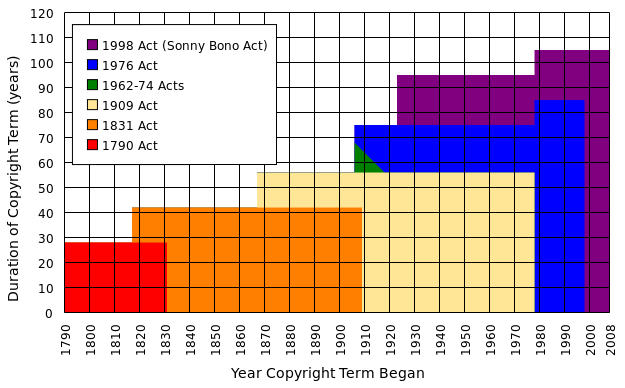 Assumes the author lives for 35 years beyond the creation of the work.
So the current 105 year copyright is the 35 years while alive + 70.